政府應….(2012、2016、2018)
---論證必須從政府角度出發
---要以政府責任/角色作立論
---按議題的迫切性、有效性等作立論
政府有責任：
社:有效分配社會資源、維持可持續發展、平衡各持份者利益
經: 製造良好營商環境、維持經濟發展
政:完善政策、維持國際形象、實現普世價值
文: 文化多元發展、重視歷史保育
環: 改善污染、環境生態保育
2012Q1 在規劃基本運輸設施項目的過程中，香港政府應讓其他持份者有多大程度的參與？
2016Q2 香港政府應否推行措施，以支持本地傳統行業的生存？論證你的看法。
2018Q2 「政府應提供經濟誘因，以增加在香港社會使用非汽油作能源驅動的交通工具。」你在多大程度上同意這看法？解釋你的答案。
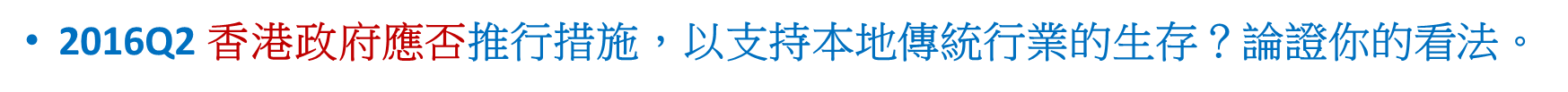 我認為香港政府應該推行措施以支持本地傳統行業的生存，現論述如下：

首先，政府有責任保存具社會及傳統價值之物。香港自開埠以來，雖然社會日漸西化，但在百多年間依然保留了不少華人社會的傳統文化，甚至有些是獨有的、年代久遠的文化遺產。例如蒸籠製作、指紮燈籠技術、又或是具特色的貿易買賣，如海味、冰室、甚至街頭小食等。這些行業在社會及文化上均具有歷史價值與功能，能豐富香港社會的文化內涵之餘，又能增加香港人在生活上的集體回憶及凝聚力。事實上世界有很多國家的政府均高度重視自身的傳統文化，例如荷蘭的木屐與芝士、瑞士與德國的唂咕鍾技術、斯洛文尼亞刺繡工藝等等，政府都有相應的措施加以保護以維持其經營。雖然這些傳統行業未必有很高的經濟效益，甚至可能需要政府要補貼才能生存，但相比起其歷史與社會價值，我認為以經濟效益來量度一個傳統行業的社會功能並不適合，因為歷史價值對一個社會而言並不可以量化，其在社教化及人民感性層面上的價值更高，因此我認為政府應推行措施予以保留，以關顧人民心理層面上的需要。

其次，政府有責任支持本地行業，而傳統行業蓬勃亦有助提升香港社會的多元性。香港自從2003沙士一役後，政府便推出自由行政策，令香港零售市場從此便被「陸客佔領」。來自中國大陸的旅客很多時在港消費對象都是金器、奶粉及日用品，是故香港的街道逐漸被藥房及金行「佔據」，清一色服務自由行旅客的商場店舖充斥香港各地，令香港無論在城市景觀上，以及零售業上均變得單一化。如果香港政府能推行措施支持傳統行業，這便可保留香港社會自殖民地始便發展出來的多樣性。最近公佈的全球十大旅遊城市，香港在歷史上首次跌出十大，這顯示了香港近來失去了原來的吸引力，這與香港城市變得單一化不無關係。雖然香港政府支持傳統行業或許會與現時的經濟模式大唱反調，甚至有人會認為這會影響資本主義下的自由市場運作，破壞香港的營商環境而嚇怕投資者，然而如果香港社會再單一化下去的話，香港在旅遊業上只會走上窘局，本地傳統文化無疑是令香港社會恢復吸引力的重要元素，外國人稱香港為東方之珠也是因為香港的獨特文化，而非全球單一倒模一樣的全球化城市。政府推行措施支持本地傳統文化反而有助提升香港社會的多元性，直接增加了香港的競爭力。
第三，政府有責任令小型企業得以生存，確保市民生計。本地傳統文化大多是家族承傳的小本經營，而且大都紮根於香港橫街小巷中好幾十年。隨着香港高地價政策的推行，香港的樓價與租金已成全球之冠，事實上香港大部份的本地傳統行業式微，並非因為其行業本身失去現代價值、功能與吸引力，反而是敵不過天文數字的租金。例如最近香港幾間老字號麵店及文具店都相繼面對業主瘋狂加租而要另覓店舖，甚至結束營業，這對於以小本經營維生好幾代的家庭造成了生活上的致命打擊，一個政府當然有責任去保障市民在生活上的安穩，因此推行措施以延續其經營我認為是必須的。雖然站在業主及資本家的立場，這無疑會剝削他們的利益，對他們並不公平，然而維持小型企業的經營也是每個政府的份內事，這不僅可令香港市民可以靠一技之長賴以維生，也可令經濟不至落入大財團之手，被免向大商家傾斜造成的負面影響之餘，也能完善政府的施政與經濟政策。

最後，政府推行措施以支持本地傳統行業有助提升其低落的管治形象。香港自主權移交以來，政府形象每況愈下，特別是自從梁振英上場後，香港政府的施政更是不得民心。雨傘運動後，香港本土意識如雨後春筍般爆發，年青人除了提升了政治與社會的意識外，對本土文化及弱勢社群也提高了關注。就例如2016年旺角小販事件所引發的「魚蛋革命」騷亂，其起因也出自政府對流動小販這香港傳統地道文化的忽視，加上政府政策一直被視為向商界傾斜，對其管治威信造成致命打擊，因此出現了史無前例的管治危機。如果政府能在這個時候提出支持本地傳統行業的措施，我相信這可令民望低落的政府挽回不少分數。儘管現時香港政府在施政上諸多制肘，然而本地傳統行業涉及民生，也是基層市民所關注的範疇，提升管治效能也是政府應重視的一環，政府如能高調作出支持的話，相信必能有可觀的正面回饋。

總括而言，無論在歷史價值上，經濟層面上，社會層面上，以及政治層面上，政府推行措施以支持本地傳統行業生存可說是利多於弊，因此，儘管這樣做有其負面影響及局限，但相比起正面影響，實在只是鳳毛麟角而已。